Form Handling
IDIA 618
Fall 2014
Bridget M. Blodgett
HTML Forms
Forms are the primary method of gathering and transferring data using HTML
You can have the form written in HTML (dropping out of PHP to do so)
Or using the <<<_END and _END; commands you can embed it within the PHP
PHP Elements
There are a couple of PHP elements specifically meant to deal with forms
$_GET and $_POST we have dealt with already
isset checks to see if the variable has been assigned a value (good for keeping undefined variable errors from appearing)
Hidden Fields
Hidden fields are part of the HTML form which pass information to the browser but which aren’t directly viewable by the user
Very useful for passing information like session ids, building information entered repeatedly into forms, etc
It’s important to remember that anything in this field is viewable within the HTML source
Activity
Apply the information on the next slide to a simple PHP form
It should:
Read the input
Display the submitted options
Contain a SQL query to “send” the options to the database (you don’t actually have to connect to a db)
Sanitizing Input
it is a trivial matter for a hacker to use their browser’s View Source feature to extract the form and modify it to provide malicious input 
never trust any variable from either the $_GET or $_POST until you have processed it
Always make sure to clean up any user input to prevent SQL injection errors
There are many types of escape characters that can execute
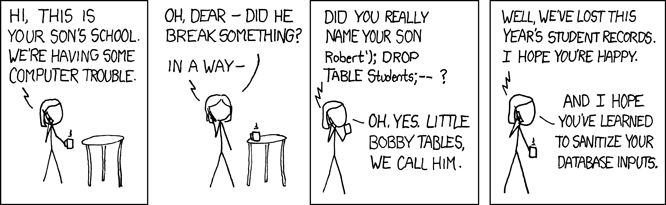 PHP Options
PHP has a number of options to clean up user input:
mysql_real_escape_string()
stripslashes()
htmlentites()
If you don’t want/need any HTML entities being passed:
strip_tags()
Placeholders
One way to make a secure code without using the real escape string
Predefine a query using ? characters then pass the user generated data to it
This avoids generating queries and directly inserts the information into the database
How can we alter the book example from earlier to make use of this?
register_globals
A deprecated feature of PHP that would automatically assign the input from a get or post to variables matching the same field name
Potential security risk since malicious code can be passed as a get
Always make sure to initialize your variables during their declaration